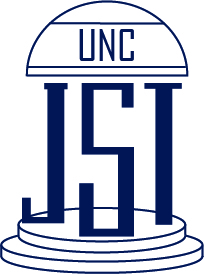 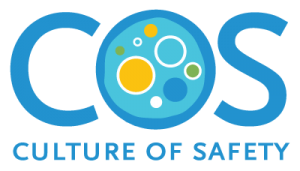 Tar Heel Safety: Oil Baths
Flash Points of Commonly Used Oils*: 
Mineral Oil: up to ~160 ⁰C 
Silicone Oil: up to ~230 ⁰C
*Check MSDS of specific mineral oils purchased, as specific composition may impact oil flash point

Hazards
Hot oil can cause severe skin burns
Oil baths can catch on fire
Splattering if mixed with water, organics, etc.
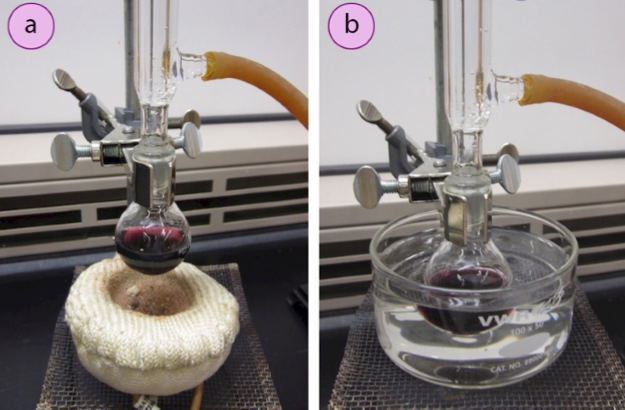 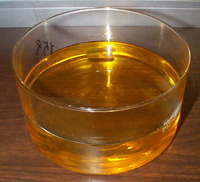 Precautions
Label with chemical identity and safe working temperature
Avoid overheating – smoke indicates that the safe temperature range has been passed. Use a hot plate with a thermostat or install a thermocouple.
Avoid mixing heated oil and water. Mixing can cause hazardous popping and splattering.  If the bath is contaminated, change the oil.
Oil baths have a tendency to degrade into a brown color over time; replace oil as needed.
Discolored oil baths are an indication of degradation and/or impurities and should be replaced to prevent ignition.
Oil baths should be clear in color and operated at safe temperatures.
Resources:
10 Tips for Using an Oil Bath: https://www.labmanager.com/lab-health-and-safety/10-safety-tips-for-using-an-oil-bath-19712
https://ehs.research.uiowa.edu/oil-baths-laboratories
https://beta-static.fishersci.com/content/dam/fishersci/en_US/documents/programs/education/regulatory-documents/sds/chemicals/chemicals-m/S25439.pdf